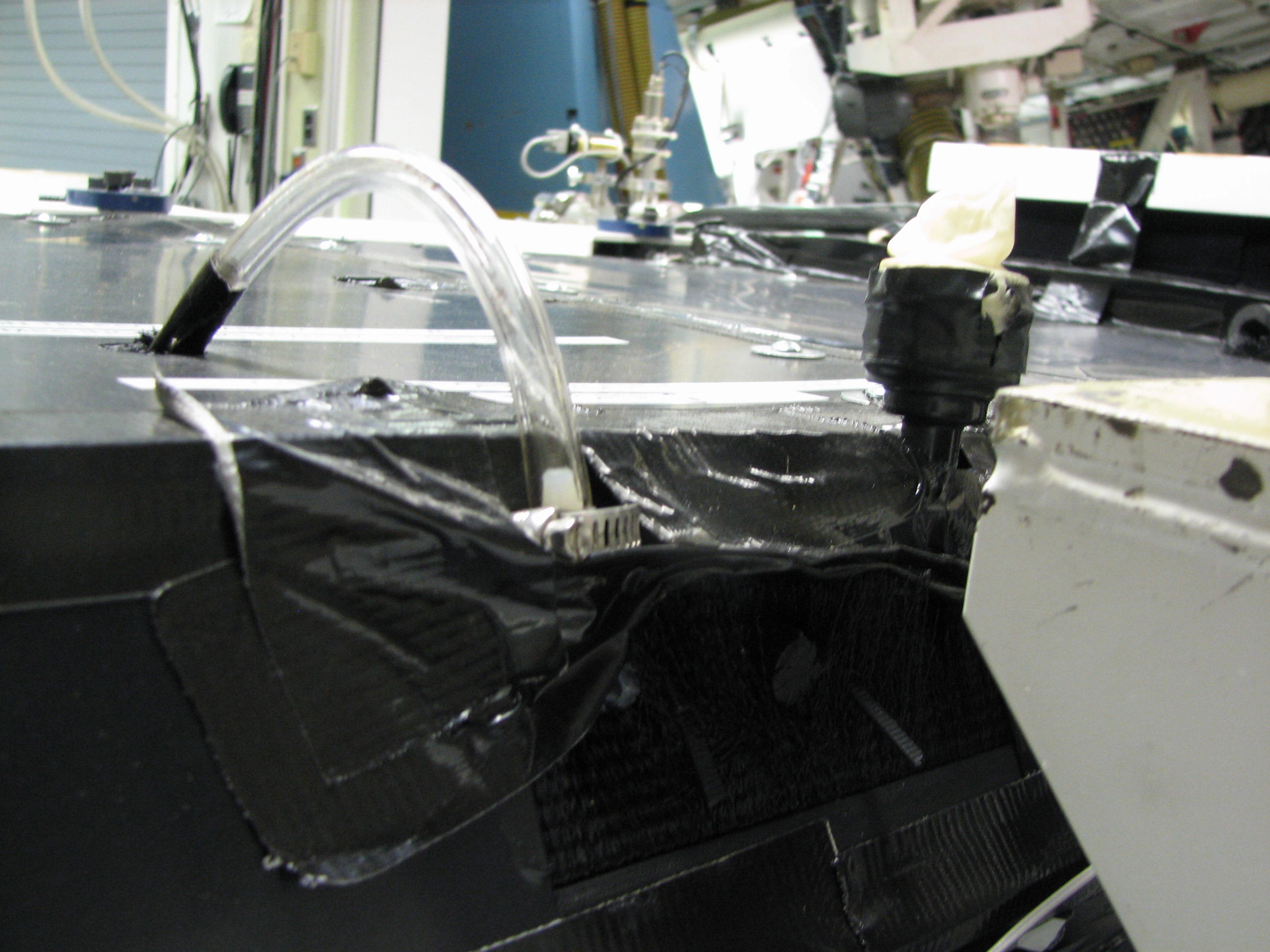 Finger Cot
Tube from
triplet
Spigot is located 
here